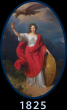 KUTATÁSALAPÚ KÉMIATANÍTÁS
MTA-ELTE Kutatásalapú Kémiatanítás Kutatócsoport
Dr. Szalay Luca 
Eötvös Loránd Tudományegyetem, Kémiai Intézet
A „Kutatásalapú kémiatanítás és rendszerszemléletű gondolkodás” projekt első két tanévének eredményei
TARTALOM
Fogalmak
Előzmények
Rövid kutatás egy TÁMOP projekt keretében 
Az MTA Tantárgy-pedagógiai Kutatási Programja keretében létrejött „Megvalósítható kutatásalapú kémiatanítás” című projekt
Az MTA Közoktatás-fejlesztési Programjának keretében megvalósuló 
„Kutatásalapú kémiatanítás és rendszerszemléletű gondolkodás” című projekt
Hasonlóságok és különbségek az előző négyéves projekthez képest
Kutatási modellek az első két évben
Az 1. és a 2. tanév eredményeinek összegzése
Eddigi következtetések
Az elkészült feladatlapok felhasználási lehetőségei
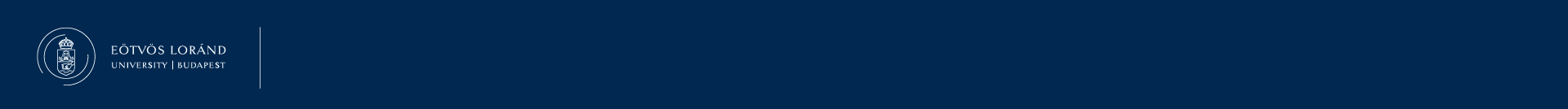 A „Kutatásalapú kémiatanítás és rendszerszemléletű gondolkodás” projekt első két tanévének eredményei
I. FOGALMAK
Kutatásalapú tanulás: a tudás megszerzése a tudományos megismerés folyamatának modellezésével történik
„inquiry-based science learning/teaching/education”: IBL, IBST, IBSE
csoportosítható pl. a tanulói önállóság mértéke szerint:





*Lényegében nem nevezhető kutatásnak: Xu, H.; Talanquer, V. (2013), Effect of the level of inquiry of lab experiments on general chemistry students’ written reflections. Journal of Chemistry Education, 90 (1), 21−28.
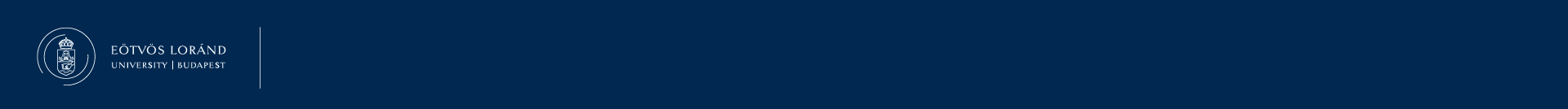 A „Kutatásalapú kémiatanítás és rendszerszemléletű gondolkodás” projekt első két tanévének eredményei
.
II.1. ELŐZMÉNYEK
TÁMOP-4.1.2.B.2-13/1-2013-0007, ORSZÁGOS KOORDINÁCIÓVAL A PEDAGÓGUSKÉPZÉS MEGÚJÍTÁSÁÉRT (2014/15. tanév)
 12 iskola, 15 kémiatanár, 31 csoport, 660 fő 9. osztályos tanuló (14-15 évesek)
 Rövid: 3 tanóra, 2 tanulókísérlet:
 kontrollcsoport: receptszerű leírás alapján („strukturált”)
 kísérleti csoport: meg kell tervezniük egyes kísérleteket („irányított/kötött”) 
 Elő- és utóteszt: kísérlettervező és tárgyi tudást mérő feladatok
 Statisztikai elemzés: a kísérleti csoportban a kontrollcsoporthoz képest
szignifikánsan jobb teljesítmény az utóteszt kísérlettervező feladatain;
csökkent a legjobb teljesítményű tanulók (főként a fiúk) tárgyi tudást mérő feladatokon nyújtott teljesítménye*.
*Szalay, L., Tóth, Z., An inquiry-based approach of traditional ’step-by-step’ experiments, Chemistry Education Research and Practice, 2016, 17, 923-961.
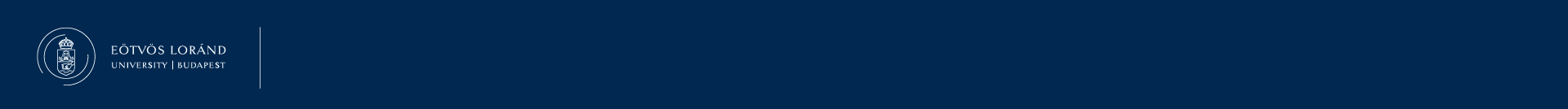 A „Kutatásalapú kémiatanítás és rendszerszemléletű gondolkodás” projekt első két tanévének eredményei
II.2.a) ELŐZMÉNYEK
Az MTA Tantárgy-pedagógiai Kutatási Programja keretében: 2016-2020 (2021)
„MEGVALÓSÍTHATÓ KUTATÁSALAPÚ TANULÁS” című projekt
Terv: 4 tanévig (7.-10. oszt.) befolyásoljuk 920 tanuló kötelező kémiaoktatását 
6 feladatlappal/tanév (összesen 6x4=24)
18 gimnázium (6 vagy 8 osztályos), 24 tanár, 31 osztály/tanulói csoport
0. teszt a projekt kezdetén (T0, 7. oszt. őszén), 4 teszt minden tanév végén (T1-T4): kísérlettervező képesség, tantárgyi tudás, attitűdök változásának mérése
A COVID-19 miatt áthúzódott az 5. tanévre, és csak 461 fő írta meg mind az 5 db tesztet; az eredmények elemzése: ANCOVA-val (az SPSS Statistics szoftverrel) 
független változók: háromféle oktatási módszer (3 csoport); az iskola „rangja”* (3 kategória: magas, közepes, alacsony); anya iskolai végzettsége (2 kategória: az anya diplomás-e vagy nem, a szocioökonómiai státusz jellemzésére); nem (2 kategória: fiú/lány)
kovariáns: T0 teszt eredményei (folytonos változó)
függő változók: a tanulók eredményei az összes pontszám százalékában (%, folytonos változó), Parciális éta négyzet (PES) az egyes paraméterek hatásnagyságának jellemzésére.
*A legjobbiskola.hu honlapon lévő rangsor szerint.
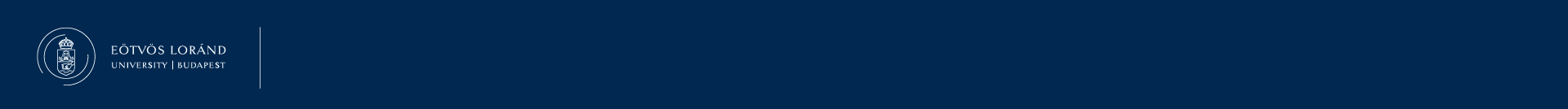 A „Kutatásalapú kémiatanítás és rendszerszemléletű gondolkodás” projekt első két tanévének eredményei
II.2. b) ELŐZMÉNYEK: Kutatási modell 
Az előző projekt 1. tanévében*
6 db, tanulókísérleteket tartalmazó feladatlap elkészítése (6 tanórára),
3 változatban:
1. típus: csak receptszerű kísérletek
2. típus: receptszerű kísérletek + elméleti kísérlettervezés
3. típus: kísérlettervezés a gyakorlatban
A 3. csoport eredményei gyengék!
		MODELLVÁLTÁS KELL!
Az eredmények elemzése
1. típusú feladatlapot végző csop.
A minta 
kiválasztása
6 tanóra, csak receptszerű kísérletek („kontroll”)
1. teszt
0. teszt
2. típusú feladatlapot végző csop.
6 tanóra, receptszerű kísérletek + elméleti kísérlettervezés
0. teszt
1. teszt
Adatgyűjtés
3. típusú feladatlapot végző csop.
6 tanóra, kísérlettervezés a gyakorlatban
1. teszt
0. teszt
*Szalay, L., Tóth, Z., Kiss, E., (2020), Introducing students to experimental design skills, Chemistry Education Research and Practice, 21, 331 – 356.
II.2. c) ELŐZMÉNYEK Kutatási modell az előző projekt 2. tanévétől*
A 2. tanév végén a 2. és a 3. csoport jobban teljesít a kontrollcsoportnál.
	Ez a modell marad végig.
6 db, tanulókísérleteket tartalmazó feladatlap elkészítése (6 tanórára),
3 változatban:
1. típus: csak receptszerű kísérletek
2. típus: receptszerű kísérletek + magyarázat a kísérletek után
3. típus: magyarázat a kísérletek előtt + kísérlettervezés gyakorlatban
Az eredmények elemzése
1. típusú feladatlapot végző csop.
6 tanóra, csak receptszerű kísérletek („kontroll”)
2. teszt
2. típusú feladatlapot végző csop.
6 tanóra, receptszerű kísérletek + magyarázat a kísérletek után
2. teszt
Adatgyűjtés
3. típusú feladatlapot végző csop.
6 tanóra, magyarázat a kísérletek előtt + kísérlettervezés gyakorlatban
2. teszt
*Szalay, L., Tóth, Z., Borbás, R., (2021), Teaching of experimental design skills: results from a longitudinal study, Chemistry Education Research and Practice, 2021, 22, 1054 – 1073.
II.2.e) A feltételezett paraméterek hatása (PES) a diákok eredményeire és a százalékos eredmények (%) a kísérlettervező feladatokon (N = 461)
*p<0,01
* * az alacsonyabb „rangú” iskolák tanulói szignifikánsan kevesebb pontot értek el
* * * az anya iskolai végzettsége (szocioökonómiai háttér) a projekt elején hat
II.2. f) A módszer (csoport) és az iskola „rangjának” hatása (PES)
…a teljes teszten elért eredményekre (N = 461)
…a kísérlettervező feladatokon elért eredményekre (N = 461)
*p<0,01
II.2. d) ELŐZMÉNYEK: ELŐZŐ PROJEKT - KONKLÚZIÓ
Szocioökonómiai háttér (az anya iskolai végzettsége): szignifikáns hatása volt a tanulók kísérlettervező feladatokon elért eredményére a T0 teszten, majd eltűnt – minden, a mintában lévő iskola erősen válogat a felvételin!
Iskola hatása (az iskola „rangja”) a 2. tanévtől (T2) a módszernél erősebb hatása volt a kísérlettervező feladatokon elért eredményre! 
A kísérlettervezés elveinek közvetlen tanítása hatásosabbnak tűnik, DE!
T3 és T4 (9. és 11. oszt.): nem mértünk szignifikáns különbséget a kísérlettervező képességben – MAGYARÁZAT?
A diákok a Piaget-féle formális műveleti szakaszt elérve ki tudják találni, hogy kell megtervezni egy  kísérletet? 
Nem mindent írnak le, amit tudnak? (A motiváció 9. oszt.-tól csökken?)
Elég jól méri a teszt a kísérlettervező képességet? (+COVID-19 körülmények!)
Jobb lenne egy, a kísérlettervezéshez használható sémát tanítani?
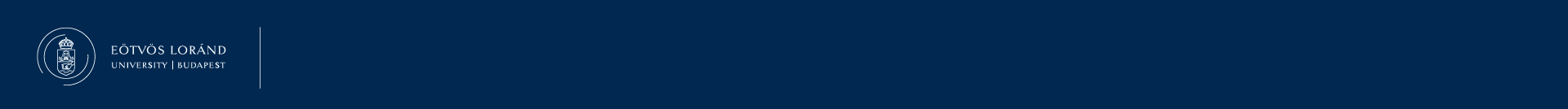 A „Kutatásalapú kémiatanítás és rendszerszemléletű gondolkodás” projekt első két tanévének eredményei
III.1. A jelen projekt: A „Kutatásalapú kémiatanulás és rendszerszemléletű gondolkodás”
Az MTA Közoktatás-fejlesztési Programjának keretében (2021.09.01.-2025.08.31.)
Terv: 4 tanévig (7.-10. oszt.) befolyásoljuk 992 tanuló kötelező kémiaoktatását 
6 feladatlappal/tanév (összesen 6x4=24)
25 gimnázium (6 vagy 8 osztályos), 31 tanár, 38 osztály/tanulói csoport
0. teszt a projekt kezdetén (T0, 7. oszt. őszén), 4 teszt minden tanév végén (T1-T4): kísérlettervező képesség, tantárgyi tudás, attitűdök változásának mérése
Statisztikai módszer is ugyanaz, a kontrollcsoport receptszerű kísérleteket végez.
KÜLÖNBSÉGEK:
A kísérlettervezéshez egy sémát tanítunk (2. csop.: receptszerű kísérlet után tölti ki, a 3. csop.: a kísérlet megtervezése ennek kitöltésével történik)
Rendszerszemléletű gondolkodás: a tanultak beleillesztése a „nagy képbe” (kapcsolat a tudáselemek között, környezetvédelem, hétköznapi vonatkozások) 
A feladatlapok otthoni, digitális oktatási módban is használható változatai.
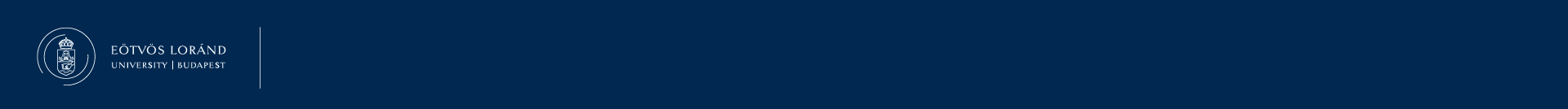 A „Kutatásalapú kémiatanítás és rendszerszemléletű gondolkodás” projekt első két tanévének eredményei
III.2. a) Kutatási modell a jelen projekt 1. tanévében
6 db, tanulókísérleteket tartalmazó feladatlap elkészítése (6 tanórára),
3 változatban:
1. típus: csak receptszerű kísérletek
2. típus: receptszerű kísérletek + kísérlettervezést tanító séma kitöltése
3. típus: kísérlettervezés a gyakorlatban, a kísérlettervezést tanító séma kitöltésével
Az eredmények elemzése
1. típusú feladatlapot végző csop.
A minta 
kiválasztása
6 tanóra, csak receptszerű kísérletek („kontroll”)
1. teszt
2. típusú feladatlapot végző csop.
6 tanóra, receptszerű kísérletek + séma kitöltése
1. teszt
Adatgyűjtés, 0.teszt, adatelemzés
3. típusú feladatlapot végző csop.
6 tanóra, séma segíti a kísérlettervezést
1. teszt
III.2. b) Kutatási modell a jelen projekt 2. tanévében
6 db, tanulókísérleteket tartalmazó feladatlap elkészítése (6 tanórára),
3 változatban:
1. típus: csak receptszerű kísérletek
2. típus: receptszerű kísérletek + kísérlettervezést tanító séma kitöltése
3. típus: kísérlettervezés a gyakorlatban, a kísérlettervezést tanító séma kitöltésével
Az eredmények elemzése
1. típusú feladatlapot végző csop.
6 tanóra, csak receptszerű kísérletek („kontroll”)
2. teszt
2. típusú feladatlapot végző csop.
6 tanóra, receptszerű kísérletek + séma kitöltése
2. teszt
Adatgyűjtés (változások)
3. típusú feladatlapot végző csop.
6 tanóra, séma segíti a kísérlettervezést
2. teszt
III.3. a) EREDMÉNYEK: A FELTÉTELEZETT PARAMÉTEREK ÉS A KOVARIÁNS (T0 TESZTEN NYÚJTOTT TELJESÍTMÉNY) HATÁSMÉRETE (PES) A KÍSÉRLETTERVEZŐ (KT) FELADATOKON MÉRT TELJESÍTMÉNY VÁLTOZÁSÁRA (N=756)
* p < 0,025 szinten szignifikáns (Bonferroni korrekció)
III.3. b) EREDMÉNYEK: A TANULÓK TÁRGYI TUDÁST (TT) MÉRŐ TESZTFELADATOKON NYÚJTOTT TELJESÍTMÉNYÉNEK ANCOVA MODELL ALAPJÁN BECSÜLT VÁLTOZÁSAIBÓL SZÁMÍTOTT COHEN D HATÁSMÉRET ÉRTÉKEK (N=756)
III.3. c) EREDMÉNYEK: A TANULÓK KÍSÉRLETTERVEZŐ KÉPESSÉGÉT (KT) MÉRŐ TESZTFELADATOKON NYÚJTOTT TELJESÍTMÉNYÉNEK ANCOVA MODELL ALAPJÁN BECSÜLT VÁLTOZÁSAIBÓL SZÁMÍTOTT COHEN D HATÁSMÉRET ÉRTÉKEK (N=756)
III.4. EDDIGI KÖVETKEZTETÉSEK
A 2 tanév alatt összességében csak a 3. csoport javára mértünk a kontrollcsoporthoz viszonyítva szignifikáns különbséget a kísérlettervező feladatokon nyújtott teljesítmény változásában.
A 2. tanévben azonban a 2. csoport fejlődése a kísérlettervező feladatokon a kontrollcsoporthoz viszonyítva sokkal nagyobb volt, mint a 3. csoporté.
Még nem tudjuk, milyen eredmények születnek a következő 2 tanévben, de úgy tűnik, mindkét módszernek lehet fejlesztő hatása:
3. csoport: A kísérlettervező séma alkalmazásával segített kísérlettervezés nehezebb, de gyorsabban produkált eredményt.
2. csoport: A kísérlettervező séma kitöltése a recept alapján végzett kísérletek után könnyebb, de idővel az is eredményesnek mutatkozott.
III.5. AZ ELKÉSZÜLT FELADATLAPOK FELHASZNÁLÁSI LEHETŐSÉGEI
Az összes eddigi, kipróbálás alapján javított feladatlap és teszt elérhető a Kutatócsoport honlapján:
Természettudományos Oktatásmódszertani Centrum (elte.hu)

A kémiatanárok és kémiatanár szakos hallgatók által kitöltött kérdőív eredménye szerint:
a hallgatók a 2. típusú feladatlapokat preferálják (a receptszerűen leírt kísérletek elvégzése után a kísérlettervezést tanító séma kitöltését);
a tanárok a  3. típusú feladatlapokat preferálják (a kutatási kérdés ismeretében a kísérletek megtervezését segítő séma alkalmazását).
Köszönöm a megtisztelő figyelmet!

Az előadás elkészítését a Magyar Tudományos Akadémia Közoktatás-fejlesztési Kutatási Programja támogatta.
Dr. Szalay Luca (luca.szalay@ttk.elte.hu)
Az MTA-ELTE Kutatásalapú Kémiatanítás Kutatócsoport: 
http://ttomc.elte.hu/publications/90